Chapter 1
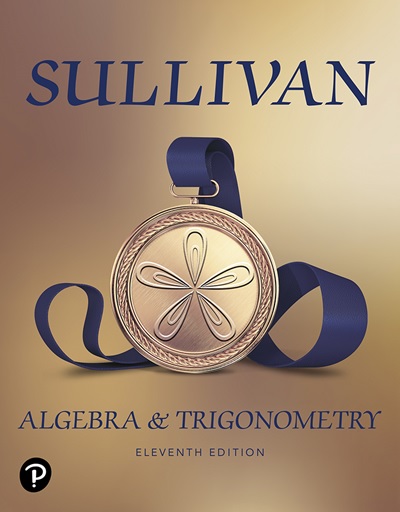 Equations and Inequalities
Section 1.4
Radical Equations; Equations Quadratic in Form; Factorable Equations
Objectives
Solve Radical Equations
Solve Equations Quadratic in Form
Solve Equations by Factoring
Example 1: Solving a Radical Equation (1 of 2)
Find the real solutions of the equation:

The equation contains a radical whose index is 3. Isolate it on the left side.
Add 1 to both sides.
Example 1: Solving a Radical Equation (2 of 2)
Now raise both sides to the third power (the index of the radical is 3) and solve.





Check:
The solutions set is {0}.
Raise both sides to the power 3.
Simplify.
Subtract 1 from both sides.
Divide both sides by –2.
Example 2: Solving a Radical Equation (1 of 3)
Find the real solutions of the equation:

Square both sides since the index of a square root is 2.
Square both sides.
Multiply out.
Put in standard form.
Example 2: Solving a Radical Equation (2 of 3)
Check:
Factor.
Use the Zero-Product Property and solve.
and
and
Example 2: Solving a Radical Equation (3 of 3)
The solution –2 does not check, so it is extraneous; the only solution of the equation is 4. 
The solution set is {4}.
Example 3: Solving a Radical Equation (1 of 4)
Find the real solutions of the equation:

First, isolate the more complicated radical expression (in this case,            ) on the left side.

Now square both sides (the index of the isolated radical is 2).
Square both sides.
Example 3: Solving a Radical Equation (2 of 4)
Because the equation still contains a radical, isolate the remaining radical on the right side and again square both sides.
Multiply out.
Simplify.
Combine like terms.
Isolate the radical on the right side.
Example 3: Solving a Radical Equation (3 of 4)
The original equation appears to have the solution set {–1, 3}. However, we have not yet checked.
Square both sides.
Multiply out.
Put in standard form.
Factor.
Use the Zero-Product Property and solve.
Example 3: Solving a Radical Equation (4 of 4)
Check:






The solution set is {–1, 3}.
Example 4: Solving an Equation Quadratic in Form (1 of 2)
Find the real solutions of the equation:

For this equation, let u = 2x + 5. Then u2 = (2x + 5)2, and the original equation,
Let u = 2x + 5. Then u2 = (2x + 5)2.
Factor.
Solve.
Example 4: Solving an Equation Quadratic in Form (2 of 2)
But we want to solve for x. Because u = 2x + 5, we have




The original equation has the solution set
Example 5: Solving an Equation Quadratic in Form (1 of 2)
Find the real solutions of the equation:

For this equation, let u = x2 – 4. Then u2 = (x2 – 4)2, and the original equation,
Let u = x2 – 4. Then u2 = (x2 – 4)2.
Factor.
Solve.
Example 5: Solving an Equation Quadratic in Form (2 of 2)
But remember that we want to solve for x. Because u = x2 – 4, we have



The first of these has no real solution; the second has the solution set
Perform a check on both solutions. The original equation has the solution set
Example 6: Solving an Equation Quadratic in Form (1 of 2)
Find the real solutions of the equation:

For this equation, let              Then u2 = x, and the original equation,
Factor.
Solve.
Example 6: Solving an Equation Quadratic in Form (2 of 2)
Since             we have  
The first of these               has no real solution, since the principal square root of a real number is never negative.
The second,            has the solution x = 4.  
Check:
The original equation has the solution set {4}.
Example 7: Solving an Equation by Factoring (1 of 2)
Solve the equation: x4 = 9x2 
Begin by collecting all terms on one side. This results in 0 on the side and an expression to be factored on the other.
	x4 – 9x2 = 0
   x2(x2– 9) = 0
  x2 = 0  or  x2– 9 = 0
   x = 0  or       x2 = 9
   x = 0  or  x = –3  or  x = 3
Factor.
Use the Zero-Product Property.
Use the Square Root Method.
Example 7: Solving an Equation by Factoring (2 of 2)
Check:
	x = –3		 (–3)4 = 81  and  9(–3)2 = 81
	x = 0		   (0)4 = 0    and    9(0)2 = 0
	x = 3		   (3)4 = 81  and    9(3)2 = 81

The solution set is {–3, 0, 3}.
Example 8: Solving an Equation by Factoring (1 of 2)
Solve the equation: x3 + 4x2 – x – 4 = 0
Group the terms of x3 + 4x2 – x – 4 = 0 as follows:
(x3 + 4x2) – (x + 4) = 0
Factor x2 from the first grouping and 1 from the second.
x2(x + 4) – 1(x + 4) = 0
This reveals the common factor (x + 4), so we have
(x2– 1)(x + 4) = 0
Example 8: Solving an Equation by Factoring (2 of 2)
(x2– 1)(x + 4) = 0
(x + 1)(x – 1)(x + 4) = 0
x + 1 = 0   or   x – 1 = 0 or  x + 4 = 0
      x = –1 	        x = 1             x = –4 

The check is left to the student.
The solution set is {–4, –1, 1}.
Factor.
Use the Zero-Product Property.
Solve.